Please use the sample slide format to disclose COI status
Use Form 1-A 
when there are no conflicts of interest to disclose 
when giving a presentation at an academic meeting
the Japanese Association ofCardiovascular Intervention and TherapeuticsCOI Disclosure　 Name of First Author :
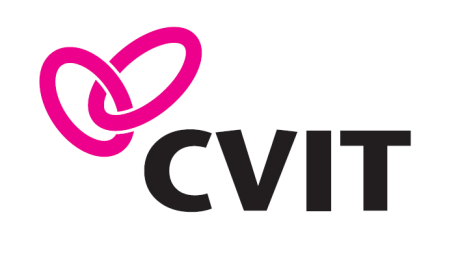 The authors have no financial conflicts of interest to disclose concerning the presentation.